Daily Check
Classifying, Adding, and Subtracting Polynomials
Homework Questions?
Skills Check
Daily Questions:

How do I Multiply Special Products?
How do I use Binomial Expansion?
*You will need your calculator today*
Multiplying Special Products
MULTIPLYING:
Distribute every term.


Remember: 2 Binomials Make a Trinomial!
Ex. 1
Ex. 2
Ex. 3
Ex. 4
QUESTIONS???
Something New-
You know how to multiply              
 		


 What about
Binomial TheoremandPascal’s Triangle
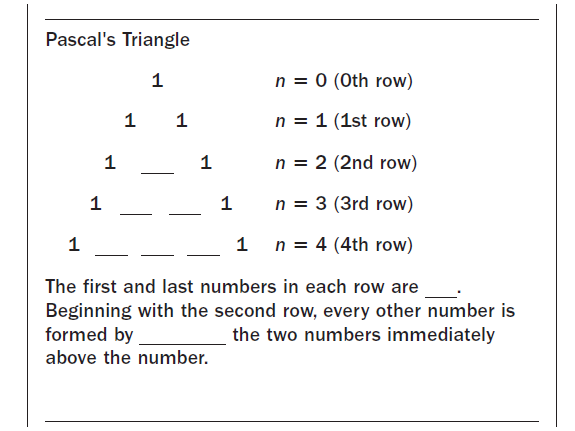 2
3
3
4
6
4
1
adding
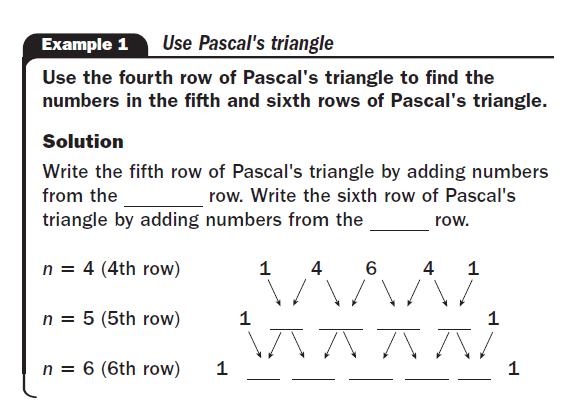 4th
5th
5
10
5
10
6
15
20
15
6
Now you complete the 7th row!
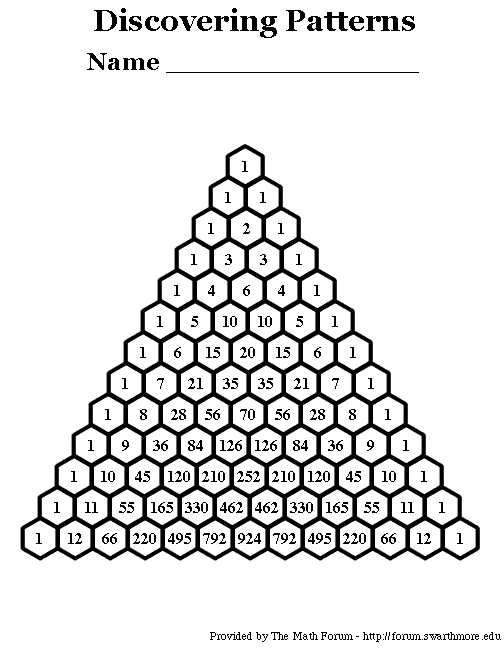 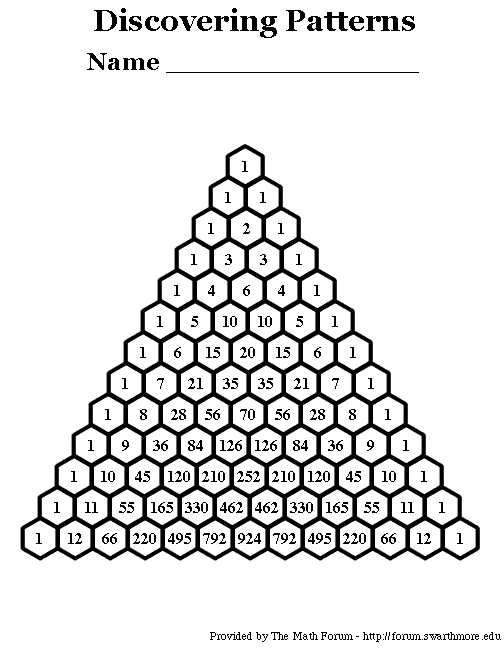 1          4           6          4          1
x4      +   x3     +   x2    +   x     +  x0
y0          y1         y2        y3         y4
Use the Binomial Theorem and Pascal’s 
Triangle to write each binomial expansion.
Ex. 5
1      2      1
Ex. 6
1      4      6      4      1
Ex. 7  - You Try!
*You will get 
larger #s!
Ex. 8 – What about…
Ex. 9  - Last One!
HOMEWORK
Worksheet